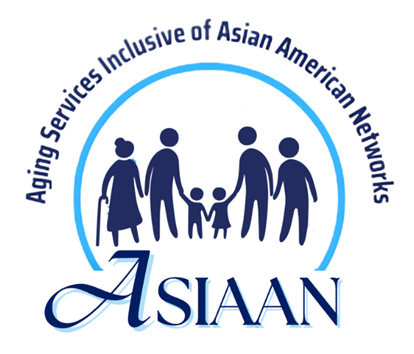 AAPI 
Advance Care Planning
Starting the Conversation
This webinar is supported by the Administration for Community Living (ACL), U.S. Department of Health and Human Services (HHS) as part of a financial assistance award totaling $620,918 with 67% percentage funded by ACL/HHS (Grant number # 90HDRC001 l-01-00, PI: Mirza) and $207,960 or 33% percentage funded by non-government source(s). The contents are those of the author(s) and do not necessarily represent the official views of, nor an endorsement, by ACL/HHS, or the U.S. Government.
What is Advance Care Planning?
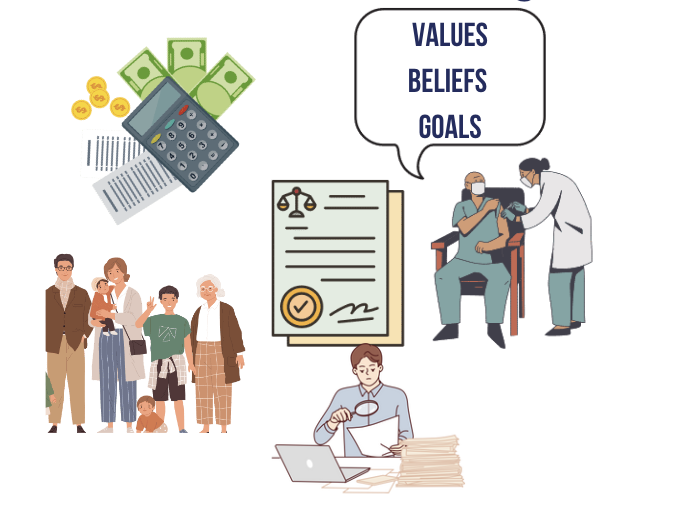 Process of planning ahead to ensure that healthcare and financial arrangements are in place before a health crisis or end of life
Definition of Advanced Care Planning
Myths about Advance Care Planning (ACP)
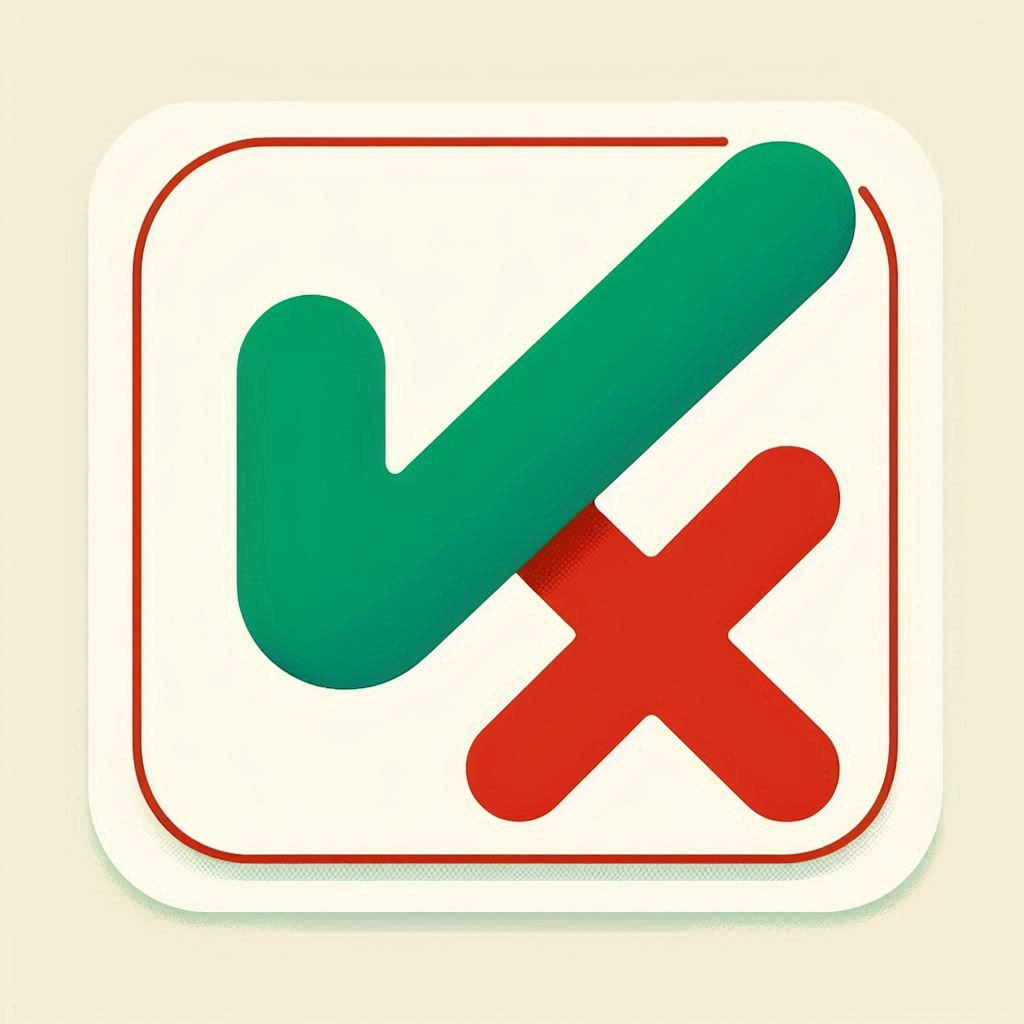 Myth
Reality
ACP is for everyone. It is particularly important if you are 65 years or older, have one or more chronic health conditions, are experiencing cognitive changes, are approaching the end of your life. 

ACP requires team effort. It involves having conversations with family, friends, legal and financial experts, doctors and other health professionals.

ACP is an ongoing process. It is important to revisit the plan regularly and update it as needed.
ACP is only important for someone diagnosed with a terminal illness


ACP is an individual’s sole responsibility


ACP is a one-time effort
Definition of Advanced Care Planning
Advance Care Planning in AAPI communities
66% of AAPI did not know how to find information ¹

63% said they needed emotional support ¹
02
Definition of Advanced Care Planning
Barriers to ACP in AAPI Communities
The idea of ‘end of life’ planning may be entirely foreign
Cultural beliefs in filial piety and the family's duty to care for elderly members.
Discussing ACP with parents will be considered disrespectful 
Discussing ACP with children will upset them 
Decisions often made collectively, prioritizing the family's opinion over individual autonomy
Communication about serious illness is often indirect to maintain harmony and avoid causing emotional pain
Great value placed on non-verbal or indirect communication as a way of ‘saving face’ and ‘minimizing the burden” of knowledge - older AAPIs may assume that their children know their end of life preferences.
Language barriers and lack of information 
Economic constraints and mistrust of legal paperwork
Concerns about non-compliance with plan
Lack of culturally sensitive ACP tools that are aligned with religious values and beliefs
02
Meet our panelist
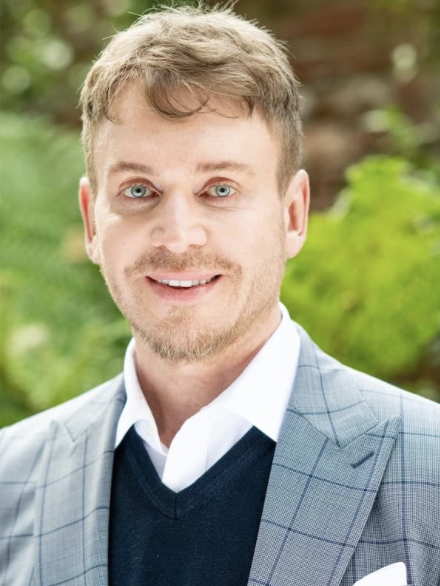 Jim Berchtold 
Senior Staff Attorney, 
Elder Rights 
Justice in Aging
Meet our panelist
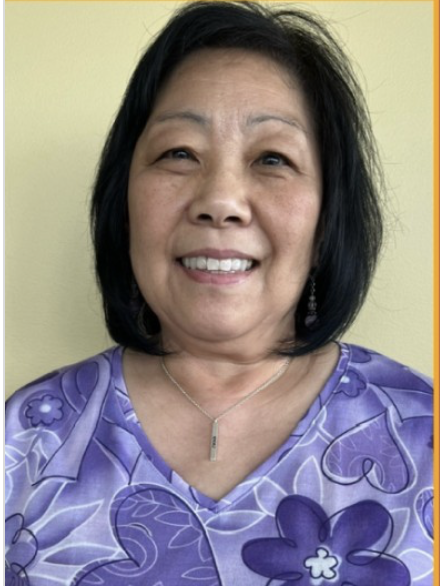 Mary Fus 
Caregiver 
Alzheimer's Association Volunteer
Meet our panelist
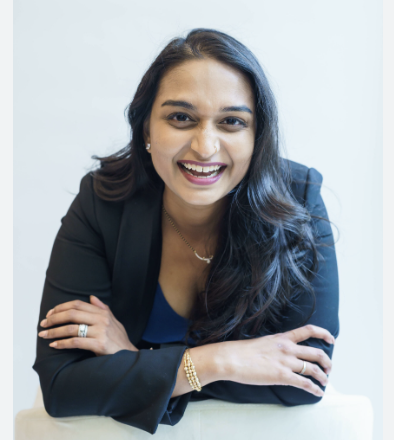 Pooja Patel
Occupational Therapist
Founder & Consultant
Aging Together
Meet our panelist
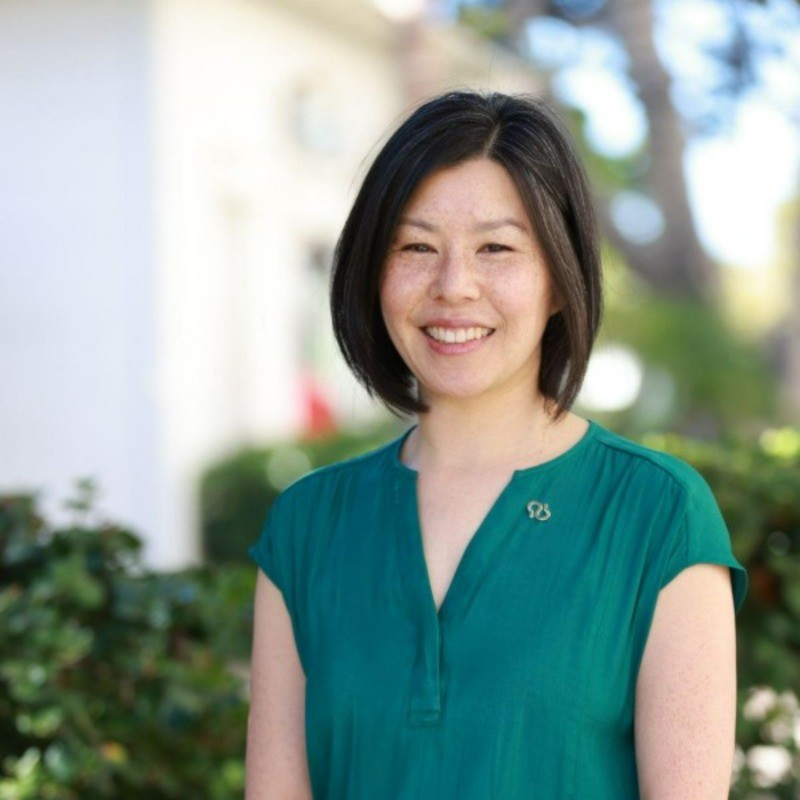 Edie Yau 
Senior Director, 
DEI Engagement 
Alzheimer's Association
Time for Q&A :
Ask our panelists
Definition of Advanced Care Planning
Additional Resources
Conversation Starter Guide for advance care planning :  https://theconversationproject.org/csg_additional_resources 
A conversation starter guide for individuals on advance care planning. Helps engaging in meaningful conversations via tools such as  games, videos, blogs, and facilitation guides to help people discuss and document their wishes.
Available in : Hindi , Japanese, Korean and Vietnamese 

Heart to Heart® Café  :  https://www.caccc-usa.org/en/activities/heart2heart.html 
Card game to facilitate conversations about advance care planning
Available in : Chinese

Let’s Talk Story: https://kokuamau.org/lets-talk-story/ 
	A series of free interactive workshops to get communities talking about wishes for care at the end of life

Multilingual Advance Directive Information https://kokuamau.org/multilingual-hawaii-advance-directive-information/ 
      This a two page document that works as a check list to help you complete an Advance Directive. 
       Available in : Chinese, Japanese, Korean, Tagalog, Tongan, Chuukese, Marshallese, Spanish, Ilocano and Vietnamese

Explore essential information on advance care planning and advance directives provided by the National Institute on Aging (NIA) https://www.nia.nih.gov/health/advance-care-planning/advance-care-planning-advance-directives-health-care
Definition of Advanced Care Planning
Additional Resources Continued
Advanced Planning Forms for Each State:  https://www.aarp.org/caregiving/financial-legal/free-printable-advance-directives/

Asian Americans and Pacific Islanders and Alzheimer’s:  https://www.alz.org/help-support/resources/asian-americans-and-alzheimers

Alzheimer’s Association End-of-Life Planning:  https://www.alz.org/help-support/i-have-alz/plan-for-your-future/end_of_life_planning

Alzheimer’s Association Advanced Care Planning:  https://www.alz.org/help-support/i-have-alz/plan-for-your-future/end_of_life_planning

End-of-Life Planning Card Game Conversation Starter:  https://codaalliance.org/go-wish/#order-go-wish

Chinese American Coalition for Compassionate Care:  https://www.caccc-usa.org
Definition of Advanced Care Planning
References
Venkatraman, S. (2023, May 19). Asian Americans most likely to think about dying, but least likely to have an advanced care plan, New Study says. NBCNews.com. https://www.nbcnews.com/news/asian-america/asian-americans-likely-think-dying-least-likely-advanced-care-plan-new-rcna85148 

Martina, D., Geerse, O. P., Lin, C.-P., Kristanti, M. S., Bramer, W. M., Mori, M., Korfage, I. J., Van Der Heide, A., Rietjens, J. A., & Van Der Rijt, C. C. (2021). Asian patients’ perspectives on advance care planning: A mixed-method systematic review and conceptual framework. Palliative Medicine, 35(10), 1776–1792. https://doi.org/10.1177/02692163211042530

Lee, M. ching, Byon, H. D., Hinderer, K., & Alexander, C. (n.d.). Beliefs in advance care planning among Chinese Americans: Similarities and differences between the younger and older generations. Digital Scholarship@UNLV. https://digitalscholarship.unlv.edu/apin/vol2/iss3/2/ 

Hong, M., Noh, H., & Kim, K. (2022). A Qualitative Exploration of End-of-Life Care Planning With Korean Americans: Awareness, Attitudes, Barriers, and Preferences. Journal of Hospice & Palliative Nursing, 24(5), E212–E218. https://doi.org/10.1097/NJH.0000000000000883

Kodba‐Čeh, H., Lunder, U., Bulli, F., Caswell, G., Van Delden, J. J. M., Kars, M. C., Korfage, I. J., Miccinesi, G., Rietjens, J. A. C., Seymour, J., Toccafondi, A., Zwakman, M., Pollock, K., & ACTION Consortium. (2022). How can advance care planning support hope in patients with advanced cancer and their families: A qualitative study as part of the international ACTION trial. European Journal of Cancer Care, 31(6). https://doi.org/10.1111/ecc.13719

Wong-Kim, E., & Burke, N. J. (2013). A Passage to a Good Death: End of Life Care for Asian Americans. In G. J. Yoo, M.-N. Le, & A. Y. Oda (Eds.), Handbook of Asian American Health (pp. 341–350). Springer New York. https://doi.org/10.1007/978-1-4614-2227-3_25

Dobec, S. (2023, June 16). Meaningful end-of-life care: Advance Care Planning within the South Asian Community  . Dying With Dignity Canada. https://www.dyingwithdignity.ca/blog/meaningful-end-of-life-care-advance-care-planning-within-the-south-asian-community/ 

Joshi, A., Kara, S., Musal, L., Wang, O., & Ruizs, E. F. (n.d.). A qualitative study exploring the beliefs and understanding of advance care planning or advance directives within members of South Asian community .
02